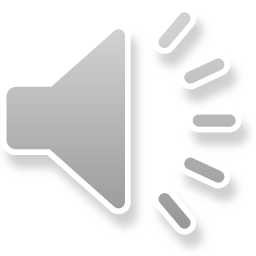 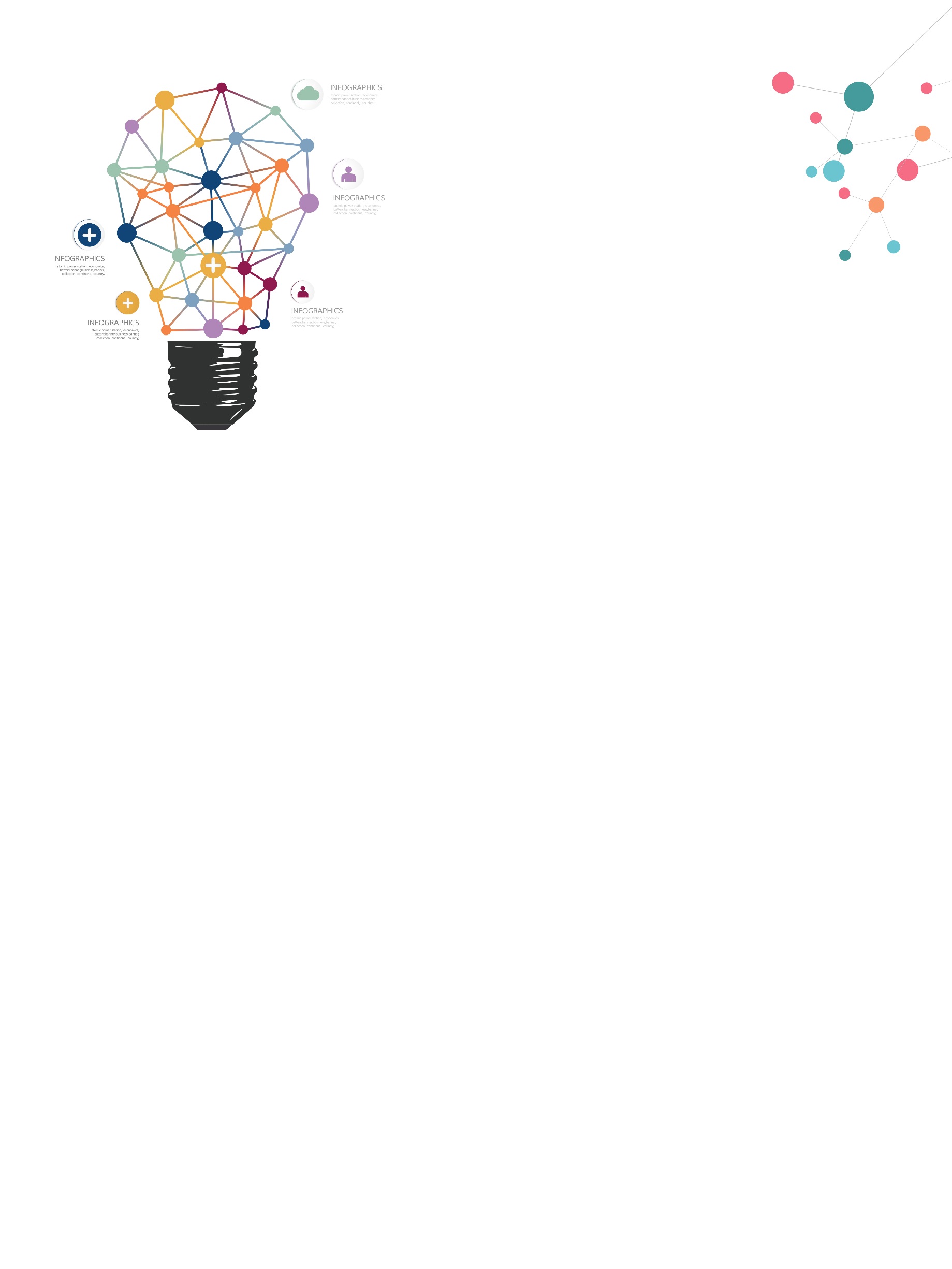 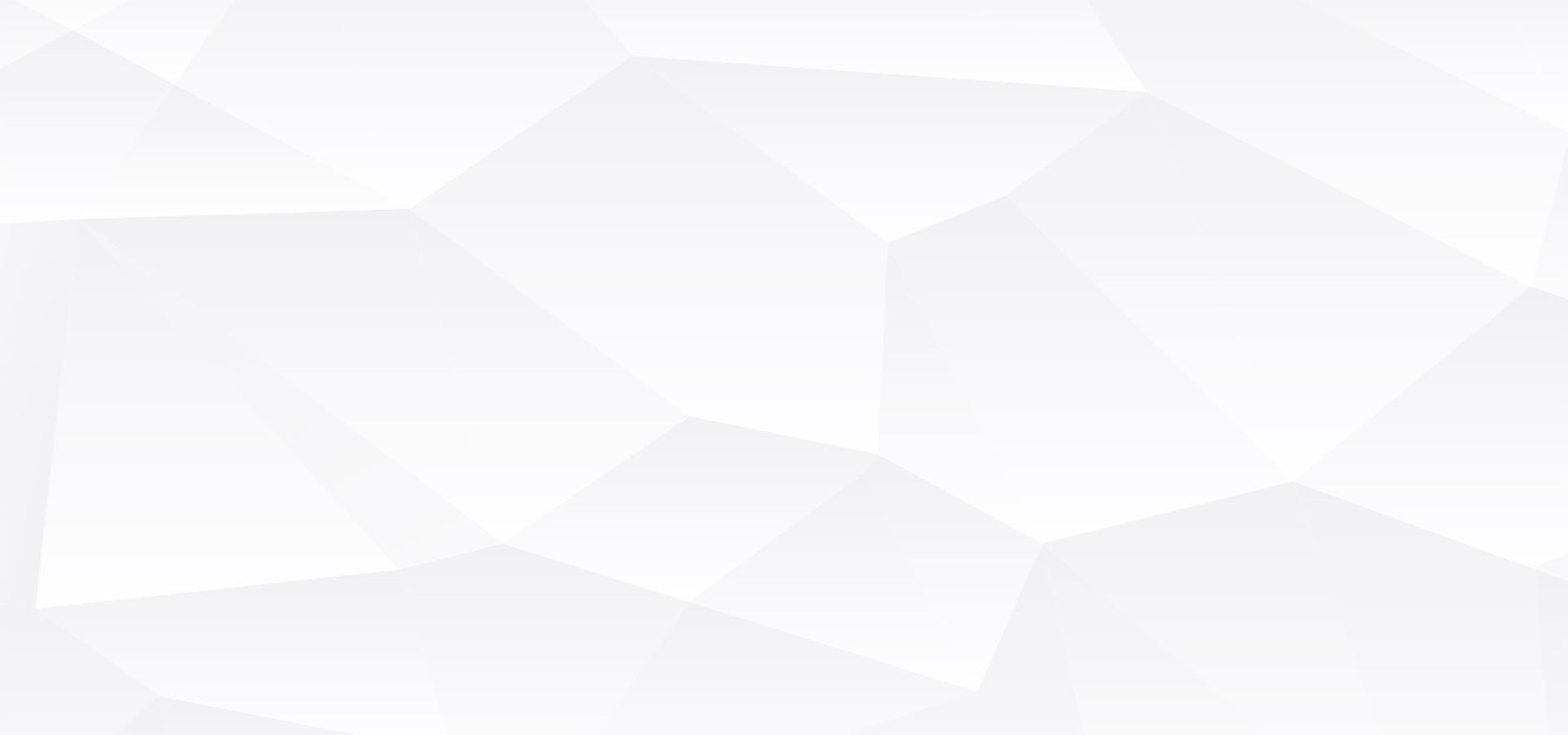 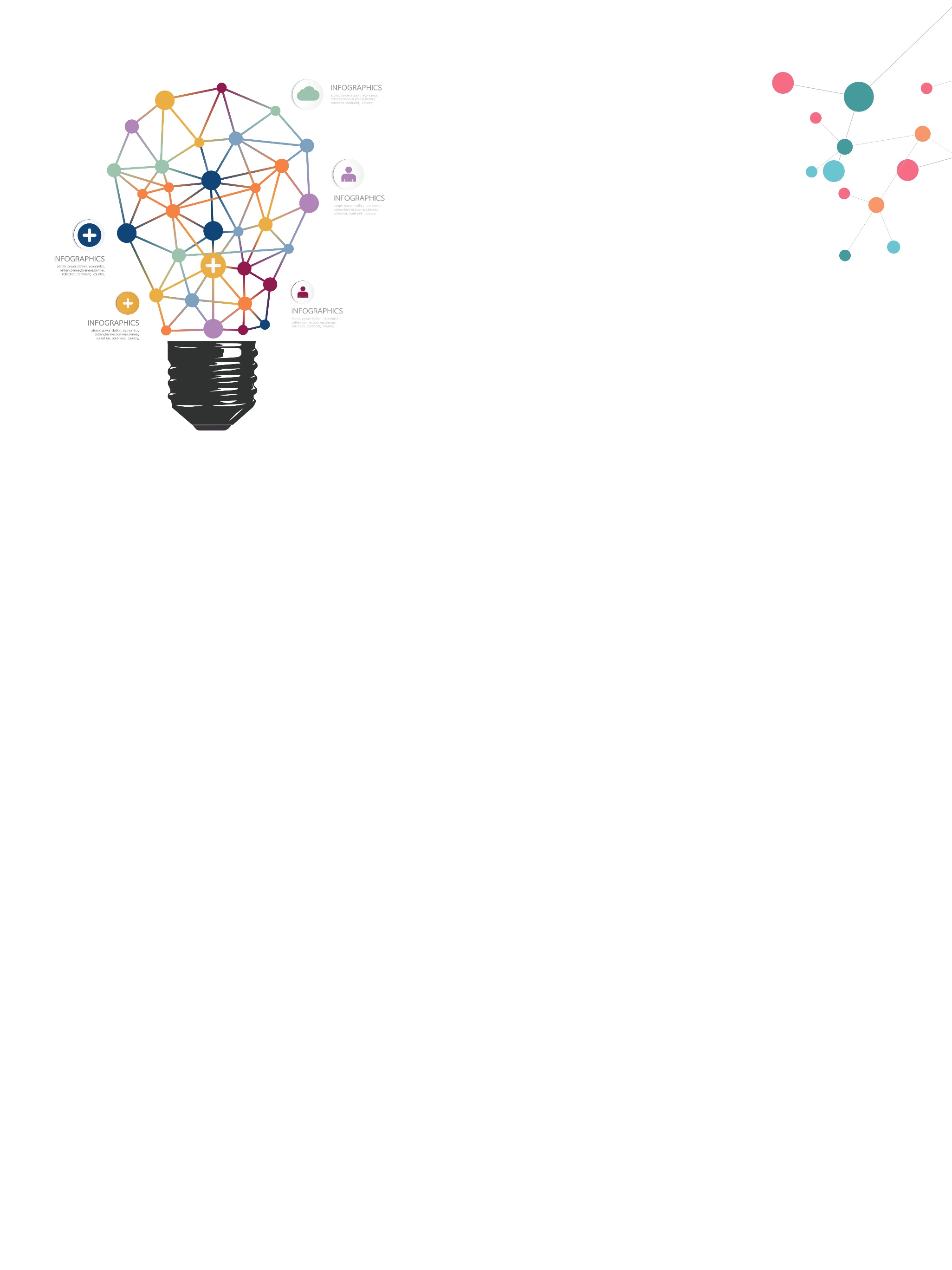 20xx
BUSINESS
微粒体组织结构表
This template is designed for This template is designed  template is designed for This template is designed for This template is designed for This template is designed for
xiazaii
CEO
投资
发展部
计划
财务部
人力
资源部
品牌
管理部
技术
中心
填写部门名称
填写部门名称
填写部门名称
填写部门名称
填写部门名称
填写部门名称
填写部门名称
填写部门名称
填写部门名称
填写部门名称
填写部门名称
填写部门名称
填写部门名称
填写部门名称
填写部门名称
部门
名称
部门
名称
部门
名称
部门
名称
投资
发展部
部门
名称
部门
名称
技术
中心
计划
财务部
部门
名称
部门
名称
品牌
管理部
人力
资源部
CEO
人力
资源部
品牌
管理部
部门
名称
部门
名称
部门
名称
部门
名称
计划
财务部
技术
中心
部门
名称
部门
名称
投资
发展部
部门
名称
部门
名称
部门名称
ENGLISH
部门名称
ENGLISH
部门名称
ENGLISH
部门名称
ENGLISH
部门名称
ENGLISH
部门名称
ENGLISH
部门名称
ENGLISH
部门名称
ENGLISH
CEO
部门名称
ENGLISH
部门名称
ENGLISH
部门名称
ENGLISH
部门名称
ENGLISH
部门名称
ENGLISH
部门名称
ENGLISH
部门名称
ENGLISH
部门名称
ENGLISH
部门名称
部门名称
部门名称
部门名称
部门名称
部门名称
部门名称
部门名称
部门名称
部门名称
部门名称
部门名称
部门名称
部门名称
部门名称
部门名称
部门名称
部门名称
部门名称
部门名称
部门名称
部门名称
部门名称
部门名称
部门名称
部门名称
部门名称
部门名称
部门
名称
部门
名称
部门
名称
部门
名称
部门
名称
部门
名称
部门
名称
部门
名称
部门
名称
CEO
部门
名称
部门
名称
部门
名称
部门
名称
部门
名称
部门
名称
部门
名称
部门
名称
部门
名称
部门
名称
部门
名称
部门
名称
CEO
部门名称
部门名称
部门名称
部门名称
部门名称
部门名称
部门名称
部门名称
部门名称
部门名称
部门名称
部门名称
部门名称
部门名称
部门名称
部门名称
部门名称
部门名称
部门名称
部门名称
部门名称
部门名称
部门名称
部门名称
部门名称
部门名称
部门名称
部门名称
部门名称
部门名称
部门名称
部门名称
部门名称
部门名称
部门名称
部门名称
部门名称
部门名称
部门名称
部门名称
部门名称
部门名称
部门名称
部门名称
部门名称
部门名称
部门名称
部门名称
部门名称
部门名称
部门名称
部门名称
部门名称
部门名称
部门名称
部门名称
董事会
部门名称
部门名称
CEO
部门名称
部门名称
部门名称
部门名称
部门名称
部门名称
部门名称
部门名称
部门名称
部门名称
部门名称
部门名称
部门名称
部门名称
部门名称
部门名称
部门名称
部门名称
部门名称
部门名称
部门名称
部门名称
部门名称
部门名称
部门名称
部门名称
部门名称
部门名称
部门名称
部门名称
部门名称
部门名称
部门名称
部门名称
部门名称
部门名称
部门名称
部门名称
部门名称
部门名称
部门名称
部门名称
部门名称
部门名称
部门名称
部门名称
部门名称
部门名称
填写部门名称
填写部门名称
填写部门名称
填写部门名称
填写部门名称
填写部门名称
填写部门名称
填写部门名称
填写部门名称
填写部门名称
填写部门名称
填写部门名称
董事长
部门名称
部门名称
部门名称
部门名称
部门名称
部门名称
部门名称
部门名称
部门名称
部门名称
部门名称
部门名称
部门名称
部门名称
部门名称
部门名称
部门名称
部门名称
部门名称
部门名称
部门名称
部门名称
部门名称
部门名称
股东大会
部门名称
部门名称
部门名称
部门名称
部门名称
部门名称
部门名称
部门名称
部门名称
部门名称
部门名称
部门名称
投资发展部
计划财务部
人力资源部
品牌管理部
技术中心
填写部门名称
填写部门名称
填写部门名称
填写部门名称
填写部门名称
填写部门名称
填写部门名称
填写部门名称
填写部门名称
填写部门名称
填写部门名称
填写部门名称
填写部门名称
填写部门名称
填写部门名称
填写部门名称
填写部门名称
填写部门名称
填写部门名称
填写部门名称
填写部门名称
填写部门名称
填写部门名称
填写部门名称
填写部门名称
填写部门名称
填写部门名称
填写部门名称
填写部门名称
填写部门名称
填写部门名称
填写部门名称
部门
名称
部门
名称
部门
名称
部门
名称
部门
名称
部门
名称
CEO
部门
名称
部门
名称
部门
名称
部门
名称
部门
名称
部门
名称
部门
名称
部门
名称
部门
名称
部门
名称
部门
名称
董事长
投资
发展部
计划
财务部
人力
资源部
品牌
管理部
技术
中心
部门名称
部门名称
部门名称
部门名称
部门名称
部门名称
部门名称
部门名称
部门名称
部门名称
部门名称
部门名称
部门名称
职务
姓名
职务
姓名
职务
姓名
职务
姓名
职务
姓名
职务
姓名
职务
姓名
职务
姓名
职务
姓名
职务
姓名
职务
姓名
职务
姓名
职务
姓名
职务
姓名
职务
姓名
监事会
董事会
总裁办
总 裁
仓储物流
中心
集团下属
公司
常务副总裁
研发管理
中心
财务管理
中心
营销策划
中心
生产管理
中心
物流部
仓储部
饲料公司
养殖场
食品公司
贸易公司
企业管理
中心
研发部
财务部
审计部
资金部
市场部
销售部
企划部
信息部
直营连锁开发部
生产部
采购部
项目部
质量部
检修部
企管部
行政部
人力资源部
规划发展部
网络部
法务部
总经理
General Manager
研发中心
营销中心
行政部
客户服务部
人力资源
财务部
Research & Discovery Center
Marketing center
Customer service
Human resources
Finance department
Administration department
人员招聘、培训
绩效考核、薪酬福利
财务审计、筹资投资管理
运营资金、利润分配
产品研究及产品需求调研、策划
用户体验设计完善
UI规范、企业网站开发
软件技术开发、测试
企业产品市场推广
营销活动策划
提高客户满意度
企业对外展示窗口
公司规章制度建立、施行
公司日常运营维护
部门名称
部门名称
部门名称
部门名称
部门名称
部门名称
部门名称
部门名称
部门名称
部门名称
总经理
总经理
总经理
总经理
部门名称
部门名称
董事长
职务
名称
职务
名称
职务
名称
职务
名称
职务
名称
职务
名称
职务
名称
职务
名称
职务
名称
职务
名称
职务
名称
职务
名称
职务
名称
职务
名称
职务
名称
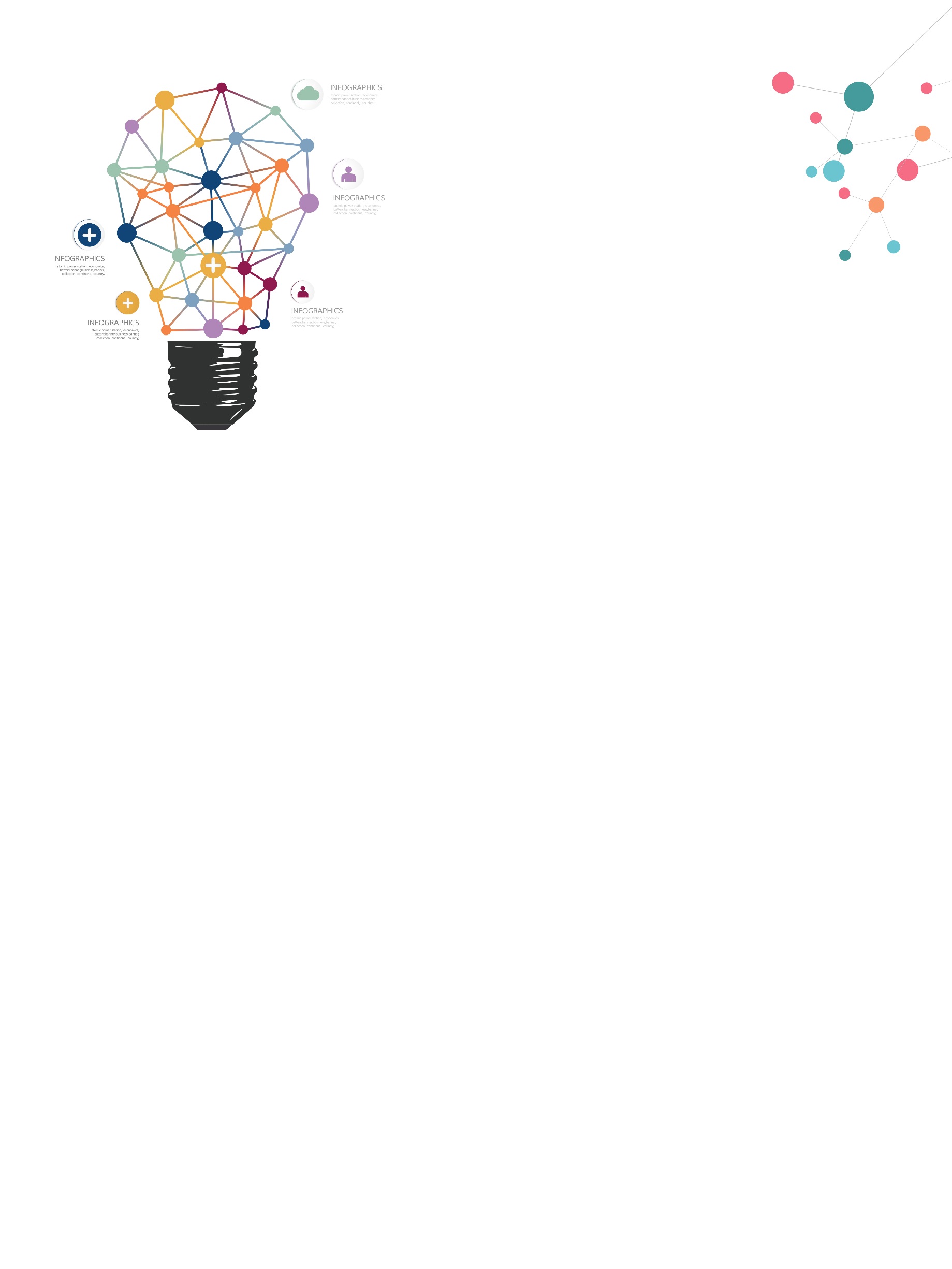 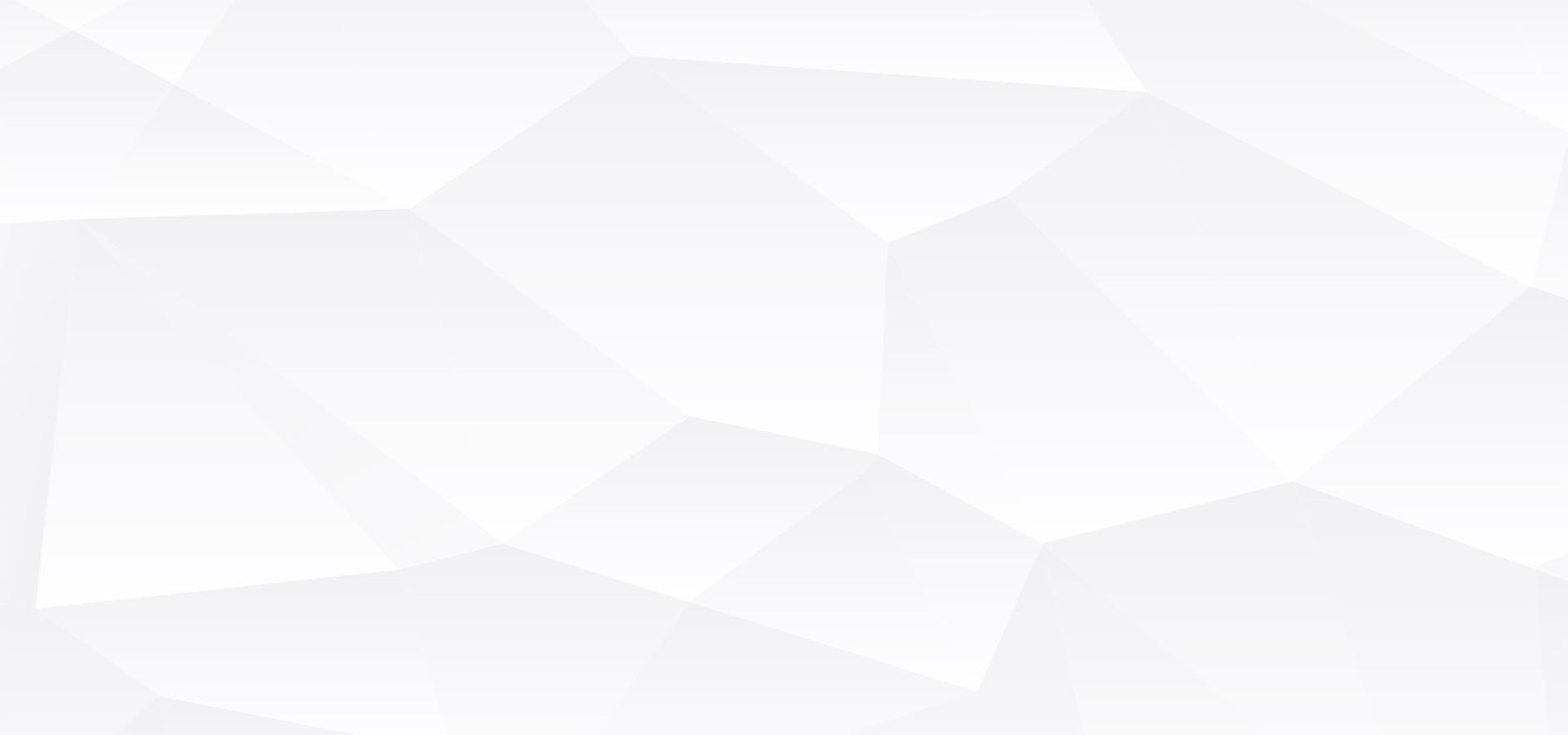 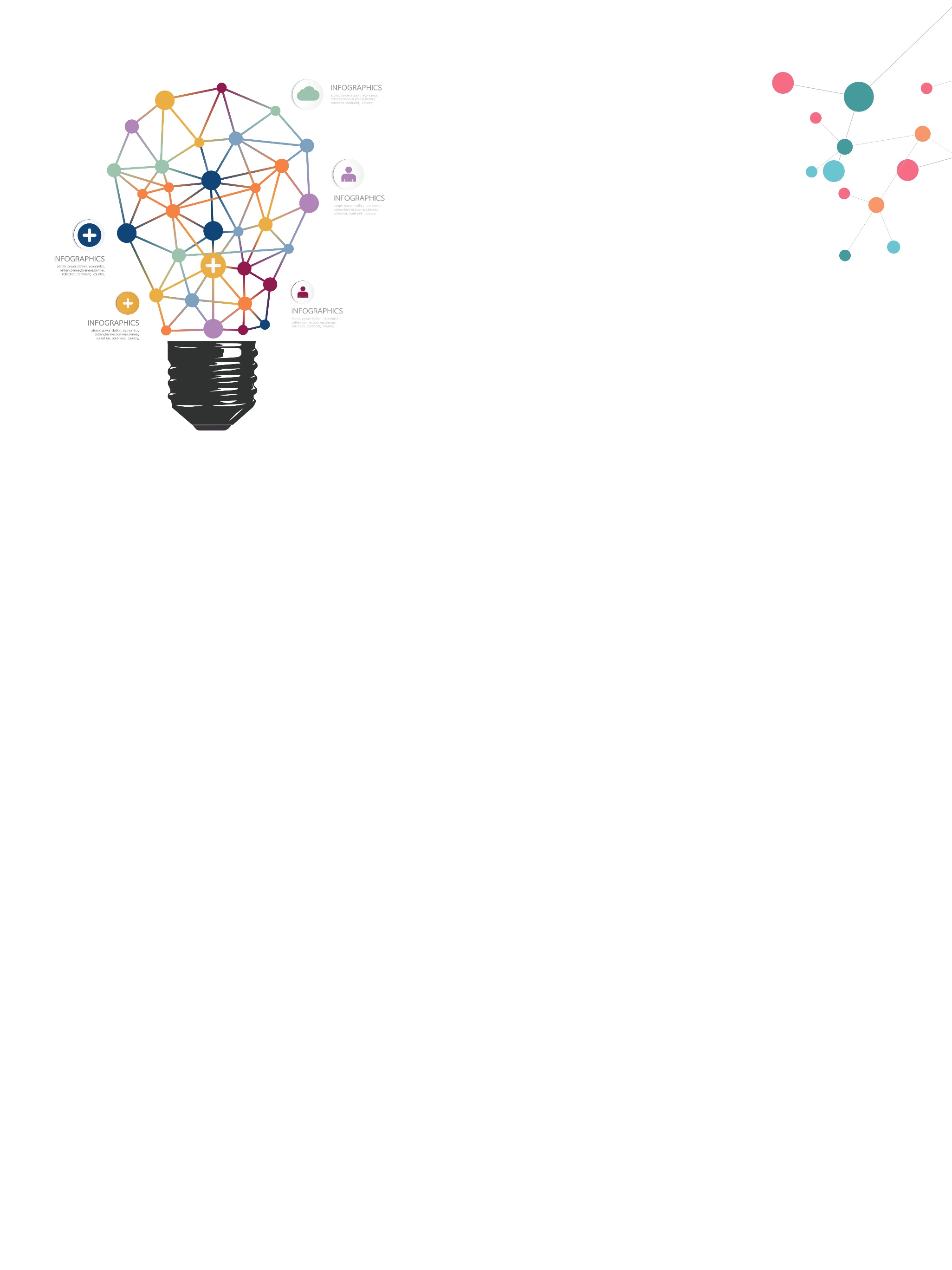 20xx
BUSINESS
感谢您的欣赏~
This template is designed for This template is designed  template is designed for This template is designed for This template is designed for This template is designed for
xiazaii